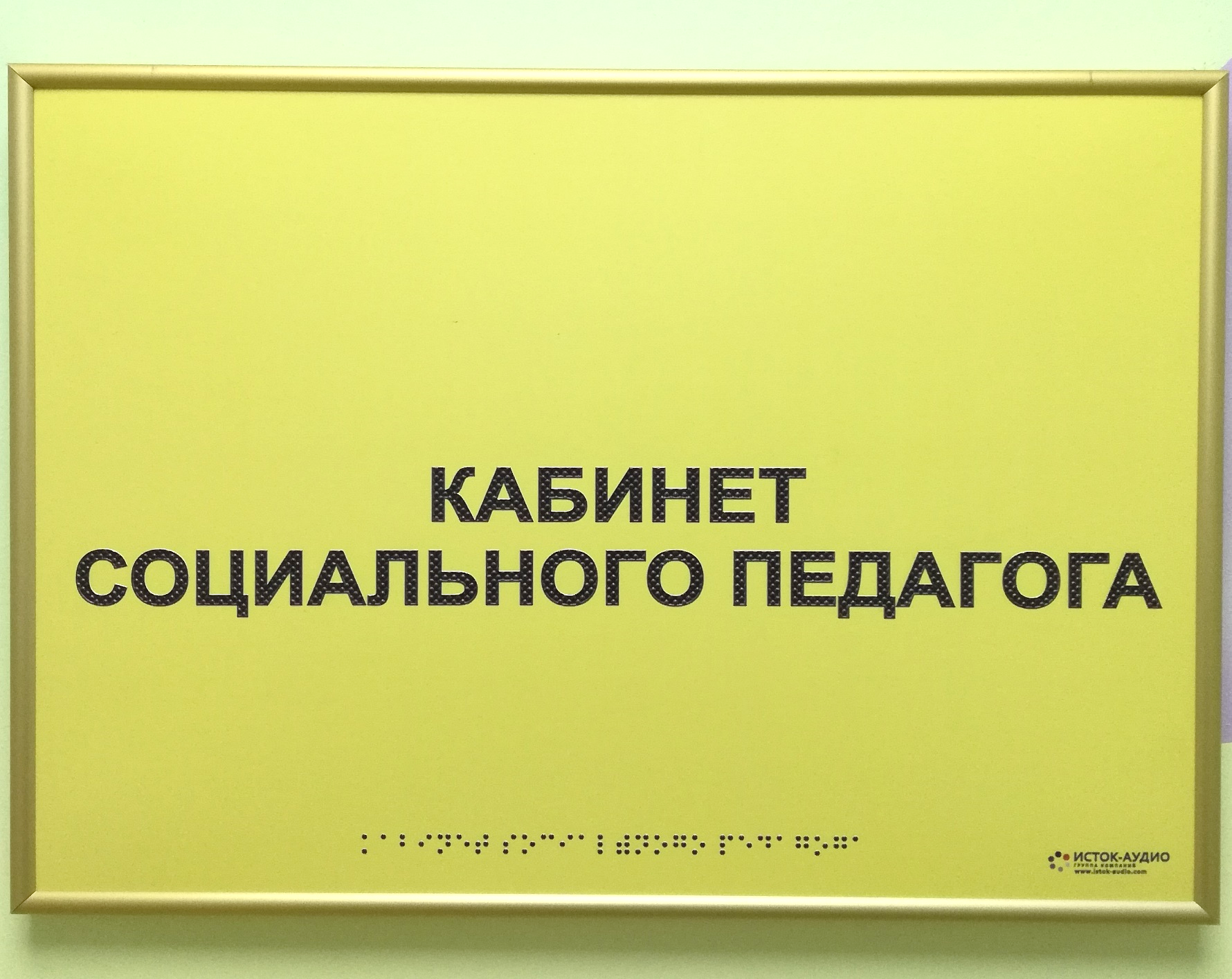 Социальные педагоги       Соколова 			 РодичеваСветлана Викторовна	           Ольга Ивановна
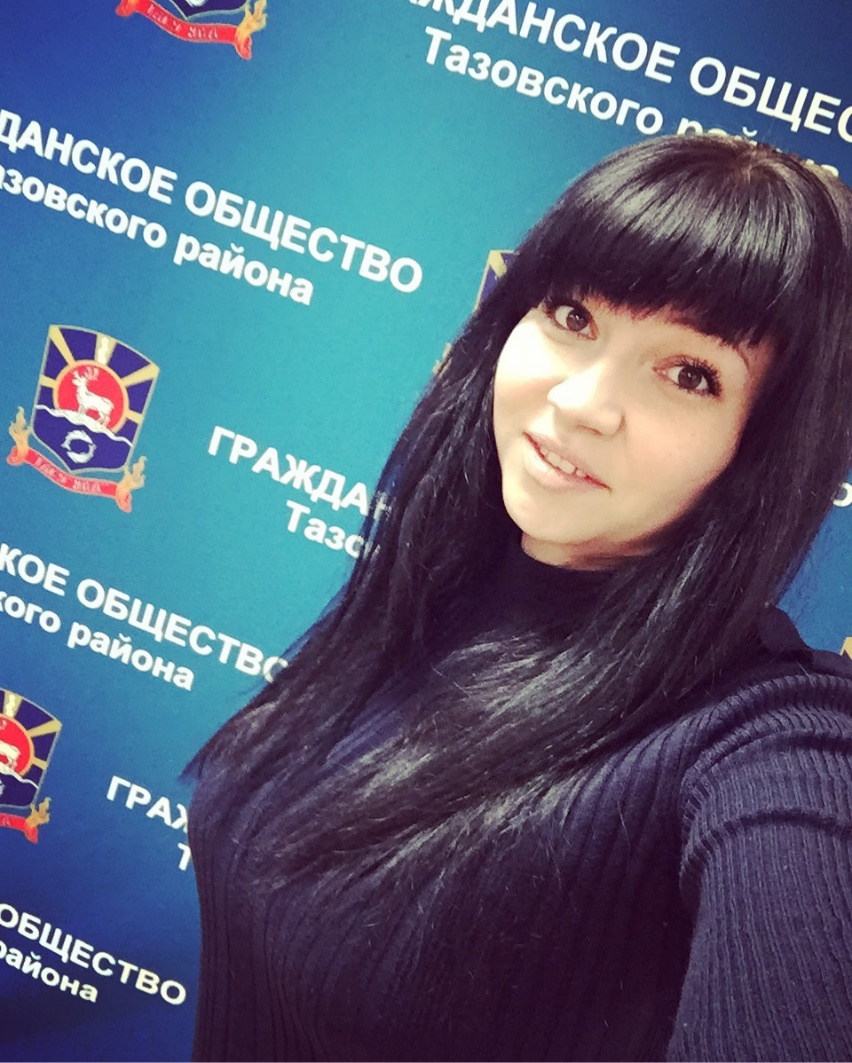 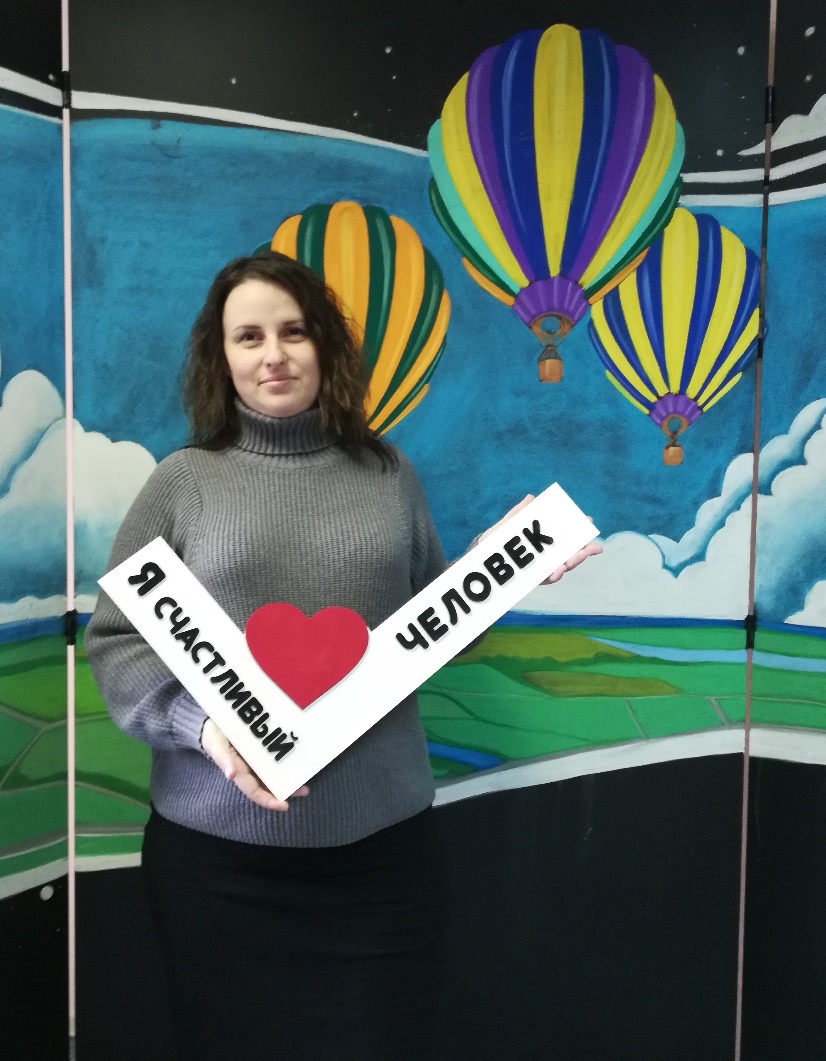 Направления работы
• Работа по защите прав ребенка.• Работа по социальному развитию личности ребенка.• Профилактика негативных явлений и оказание
   помощи тем, кто находится в сложной ситуации.• Работа с родителями, не выполняющими
   обязанности по отношению к детям.• Работа с родителями социально опасных семей.• Работа с социально незащищенными семьями.• Работа с ближайшим окружением.• Работа с социальными институтами.
Функции, права, обязанности родителей• Создание оптимальных условий для роста   и развития ребенка;• Удовлетворение потребностей ребенка;• Обеспечение безопасности;• Обеспечение адаптации к жизни;• Воспитание ребенка.
Работа с детьми
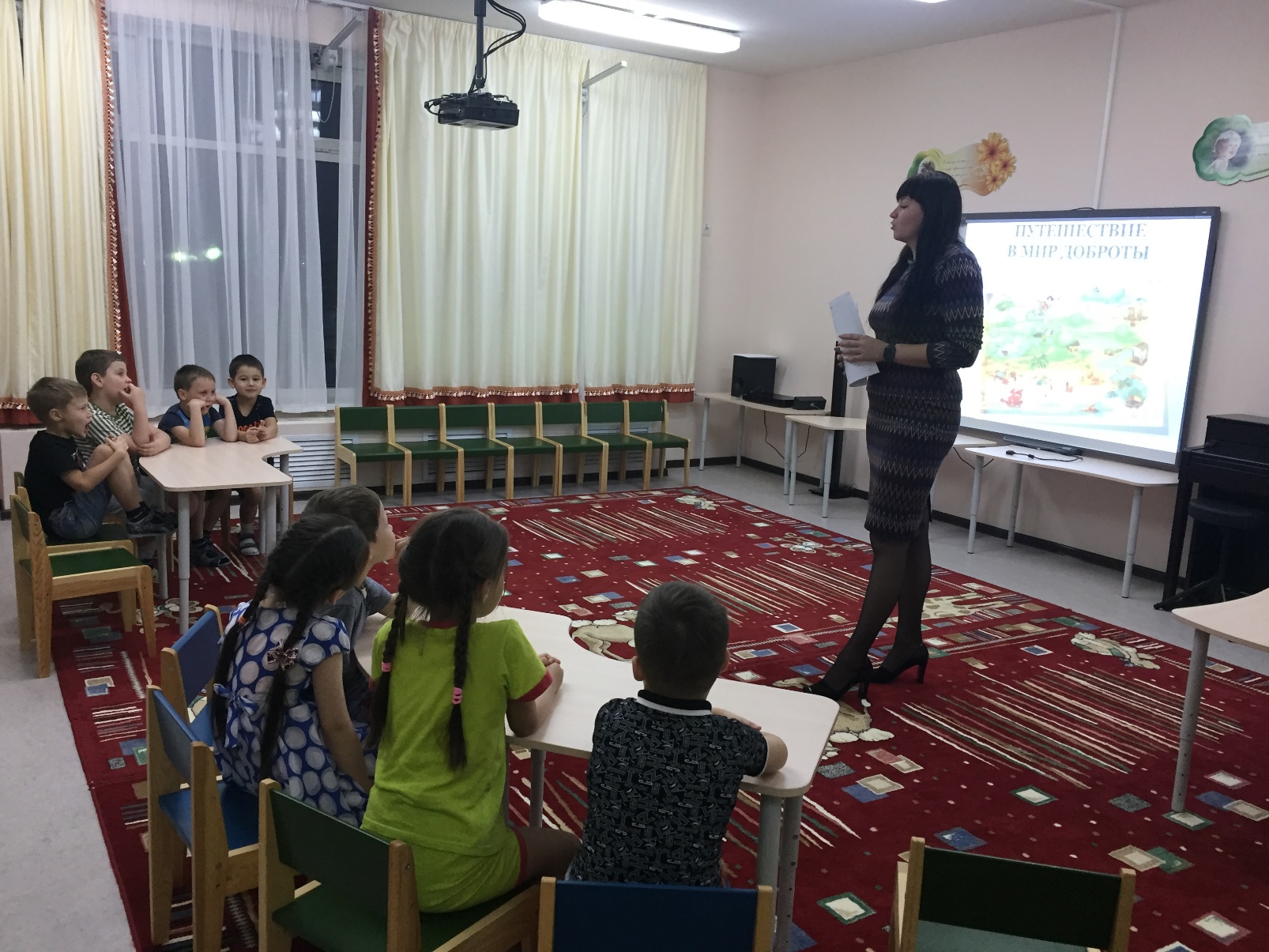 Работа с коллективом
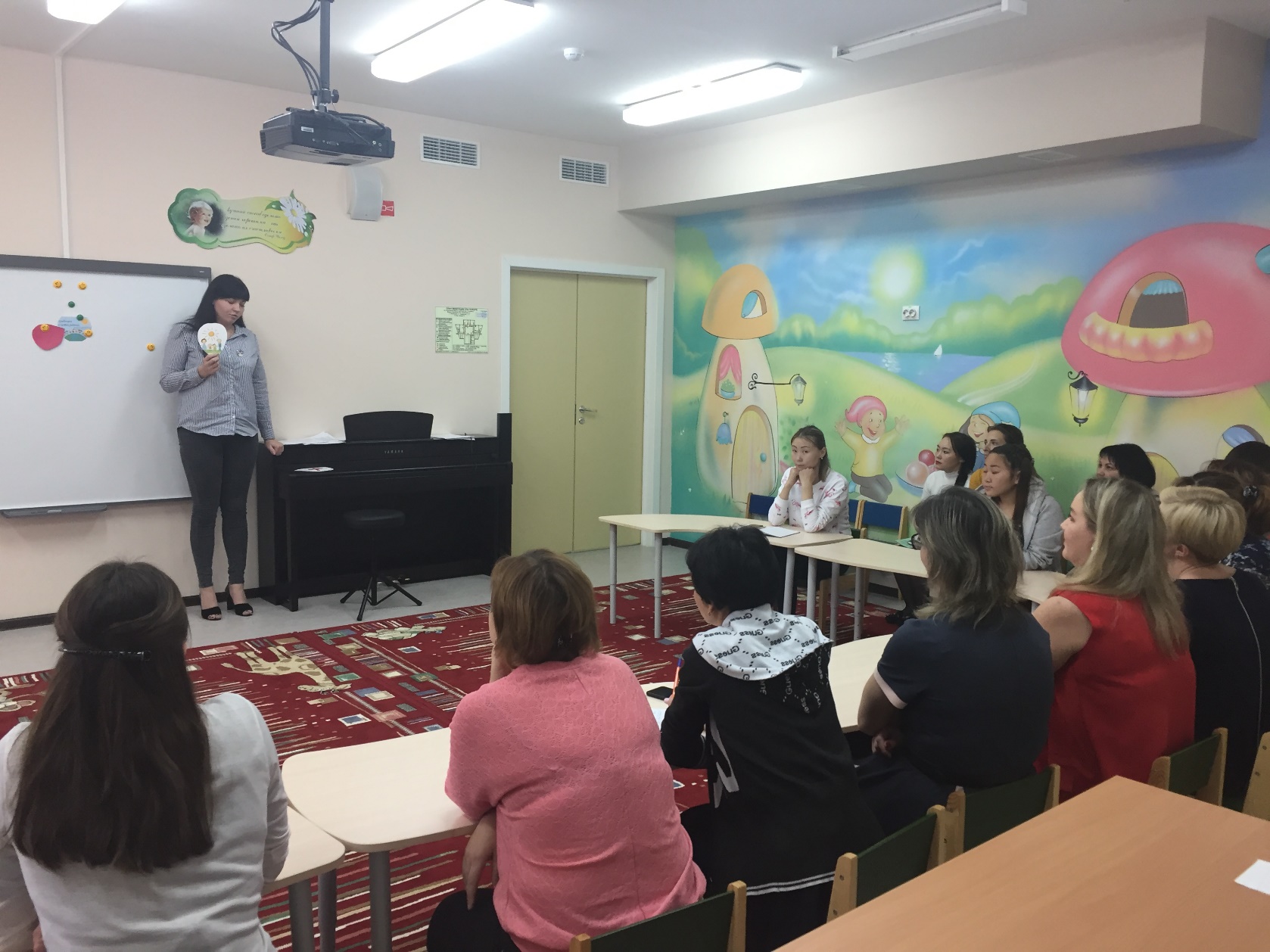 Детство - важнейший период человеческой жизни, не подготовка к будущей жизни, а настоящая, яркая, самобытная, неповторимая жизнь. И от того, как прошло детство, кто вел ребенка за руку в детские годы, что вошло в его разум и сердце из окружающего мира, - от этого в решающей степени  зависит , ка­ким человеком станет сегодняшний малыш. 				Сухомлинский В.А.